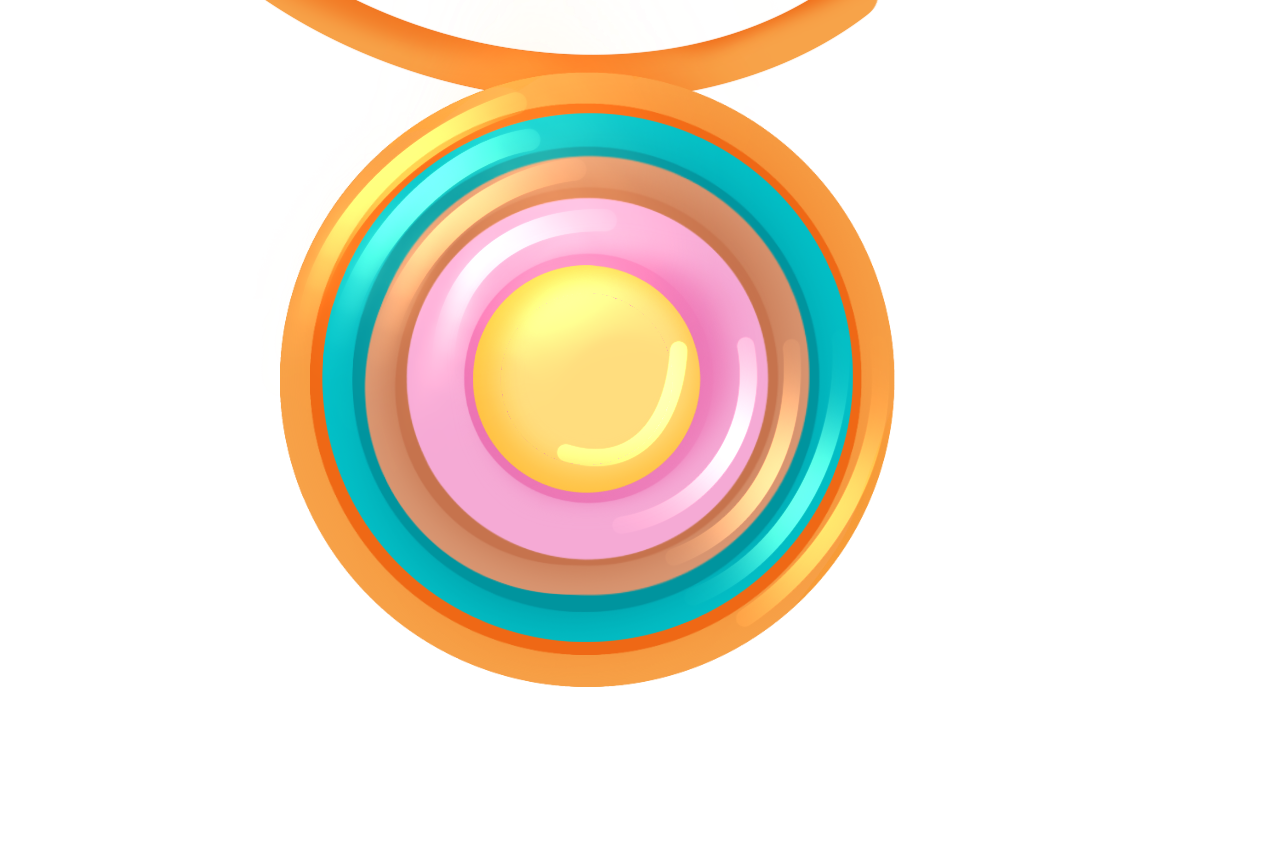 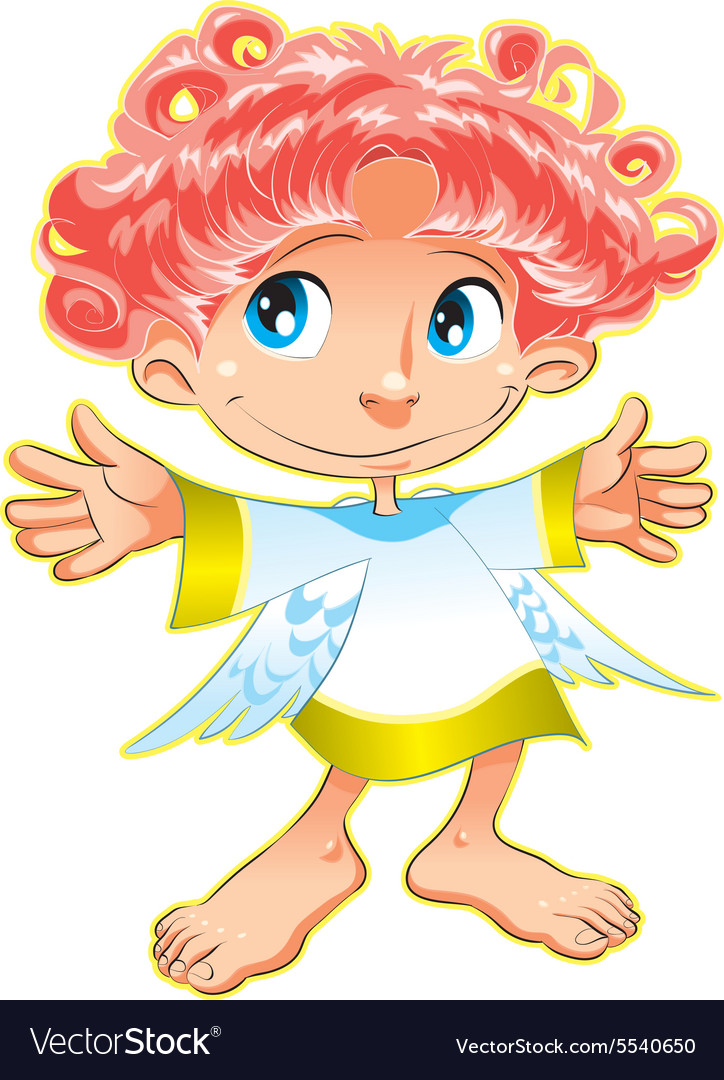 מה או מי מאיר אותי בבית?

1. 
2.
3.
מה או מי מאיר אותי בבית הספר?

1. 
2.
3.
איך אני מאיר את עצמי?

1. 
2.
3.
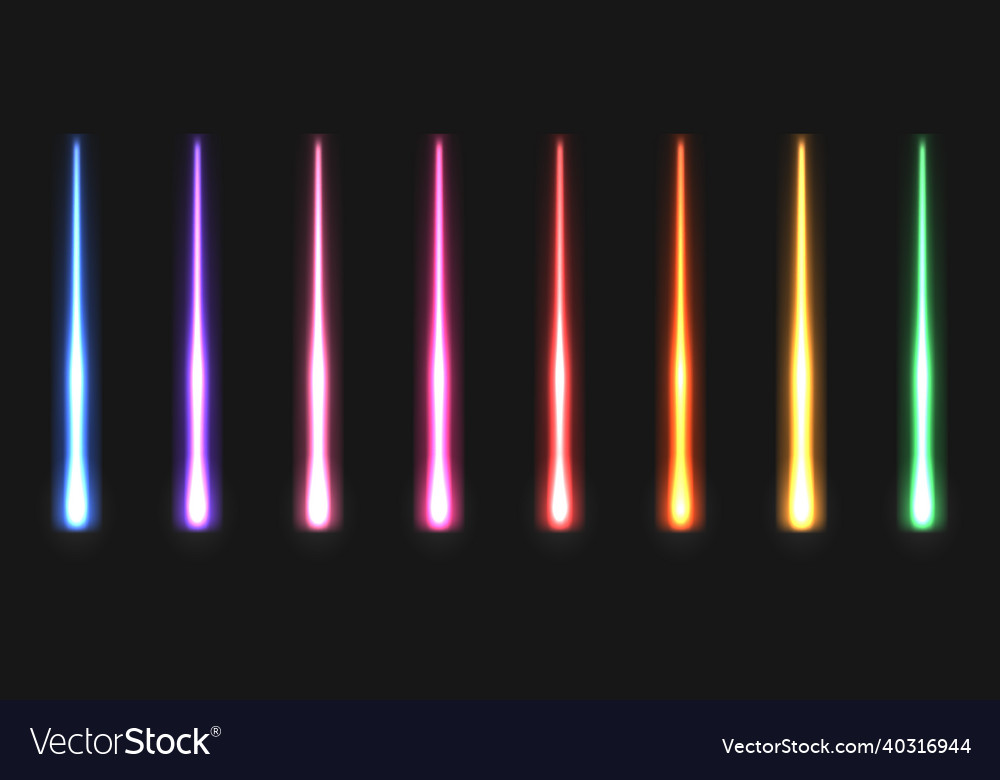